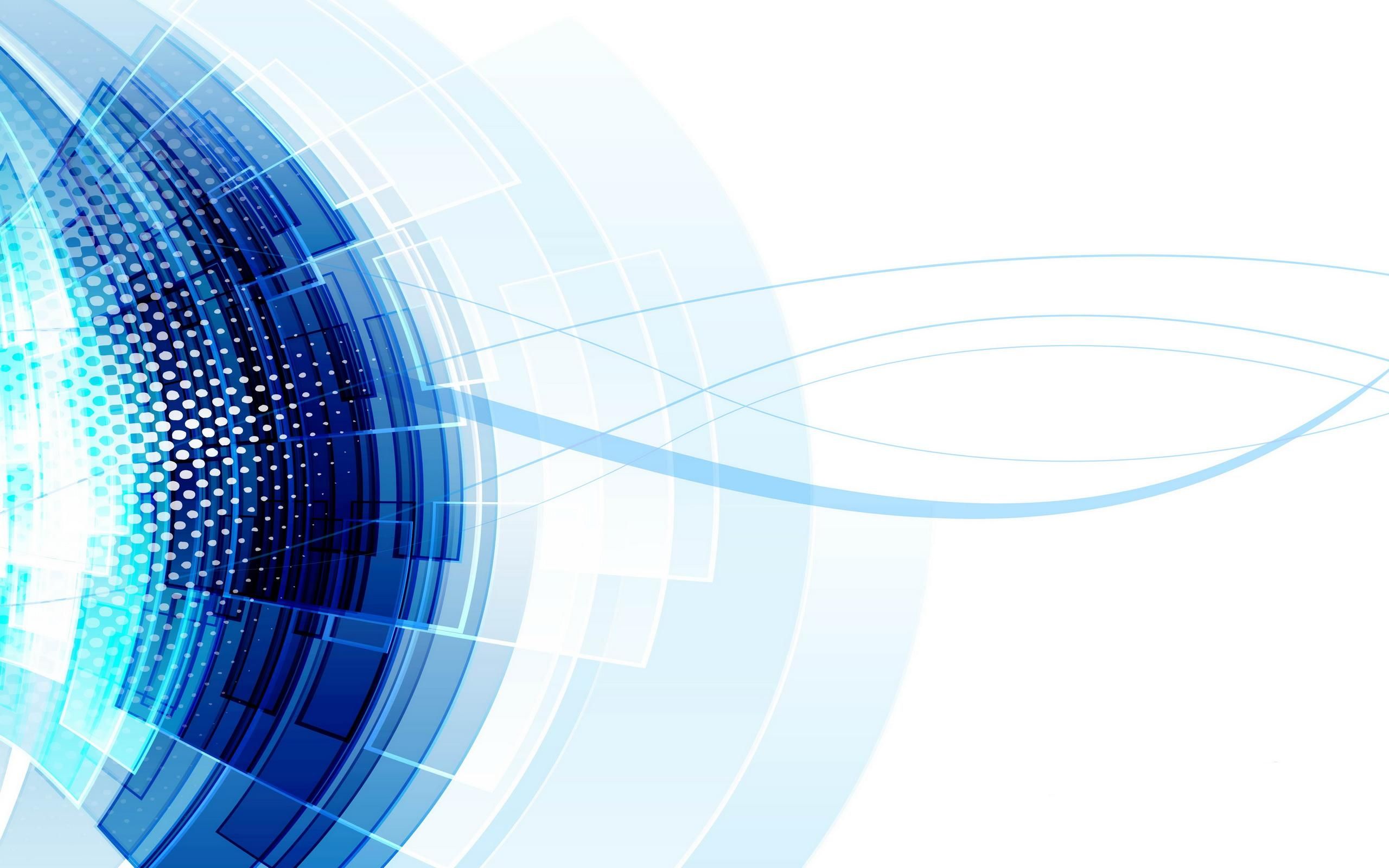 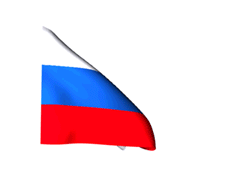 МИНИСТЕРСТВО ПРОСВЕЩЕНИЯ РОССИЙСКОЙ ФЕДЕРАЦИИФГБУ «ФЕДЕРАЛЬНЫЙ ЦЕНТР ОРГАНИЗАЦИОННО-МЕТОДИЧЕСКОГО ОБЕСПЕЧЕНИЯ ФИЗИЧЕСКОГО ВОСПИТАНИЯ»
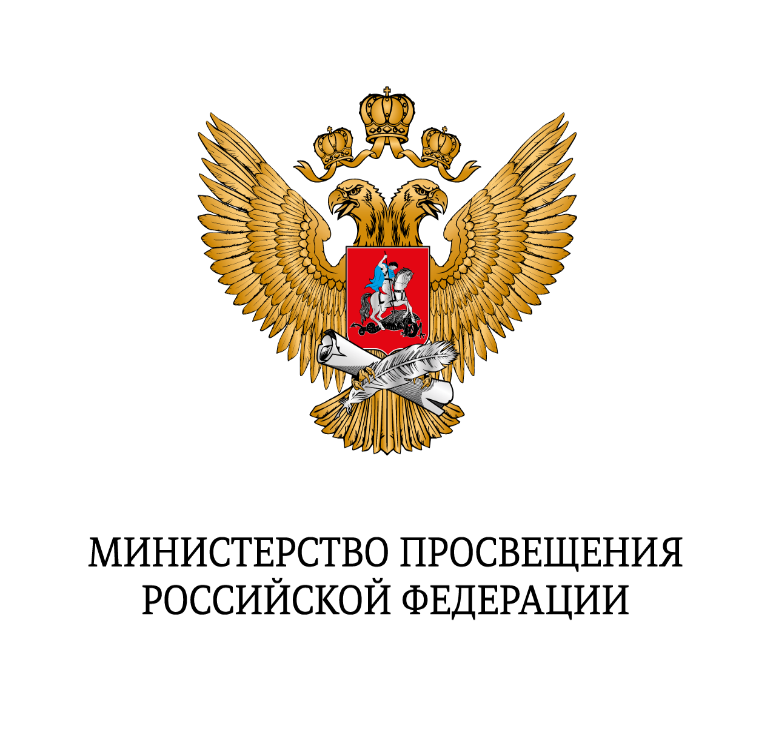 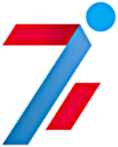 ОТКРЫТИЕ ШКОЛЬНЫХ СПОРТИВНЫХ КЛУБОВ В ОБЩЕОБРАЗОВАТЕЛЬНЫХ ОРГАНИЗАЦИЯХ РФ






2021 год
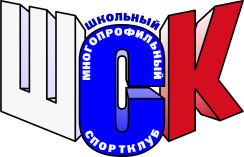 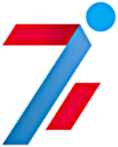 Создание школьного спортивного клуба в общеобразовательной организации
ШСК, создаваемые на базе общеобразовательных организаций, реализующих образовательные программы начального общего, основного общего и среднего общего образования, осуществляют деятельность в следующих организационно – правовых формах:
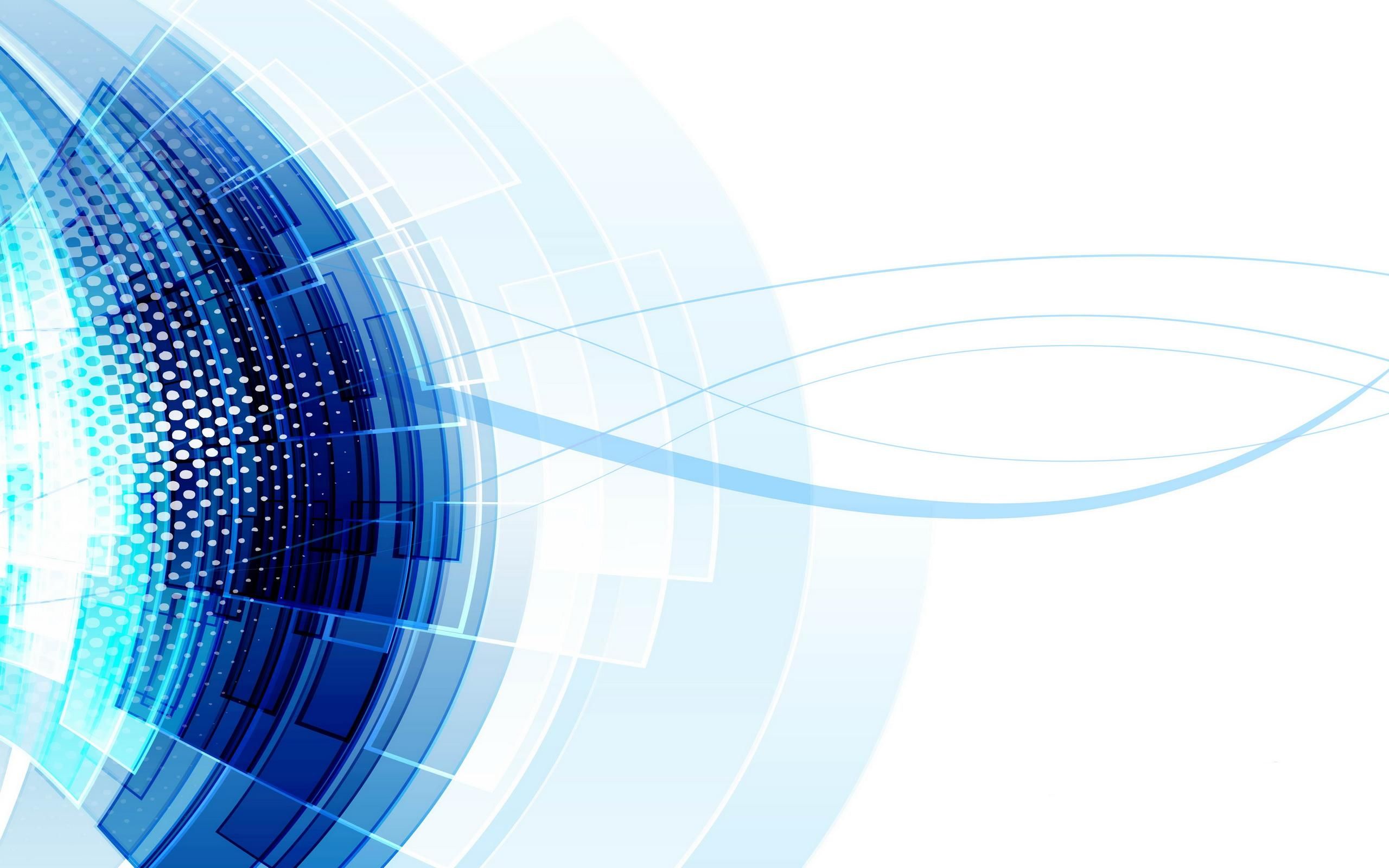 В виде структурного подразделения общеобразовательной организации
В виде общественного объединения без образования юридического лица
Деятельность осуществляется в соответствии с законодательством Российской Федерации, регламентируется уставом и локальными актами соответствующей общеобразовательной организации, в том числе утверждёнными руководителем общеобразовательной организации Приказом о создании ШСК и Положением о ШСК.
Деятельность осуществляется в соответствии с законодательством Российской Федерации, в том числе в соответствии с Федеральным законом от 19 мая 1995 г. № 82-ФЗ «Об общественных объединениях», а также Протокол о создании ШСК и Устав ШСК, принятые на съезде (конференции) или общем собрании общеобразовательной организации.
Сравнительная характеристика организационно- правовых форм  школьных спортивных клубов
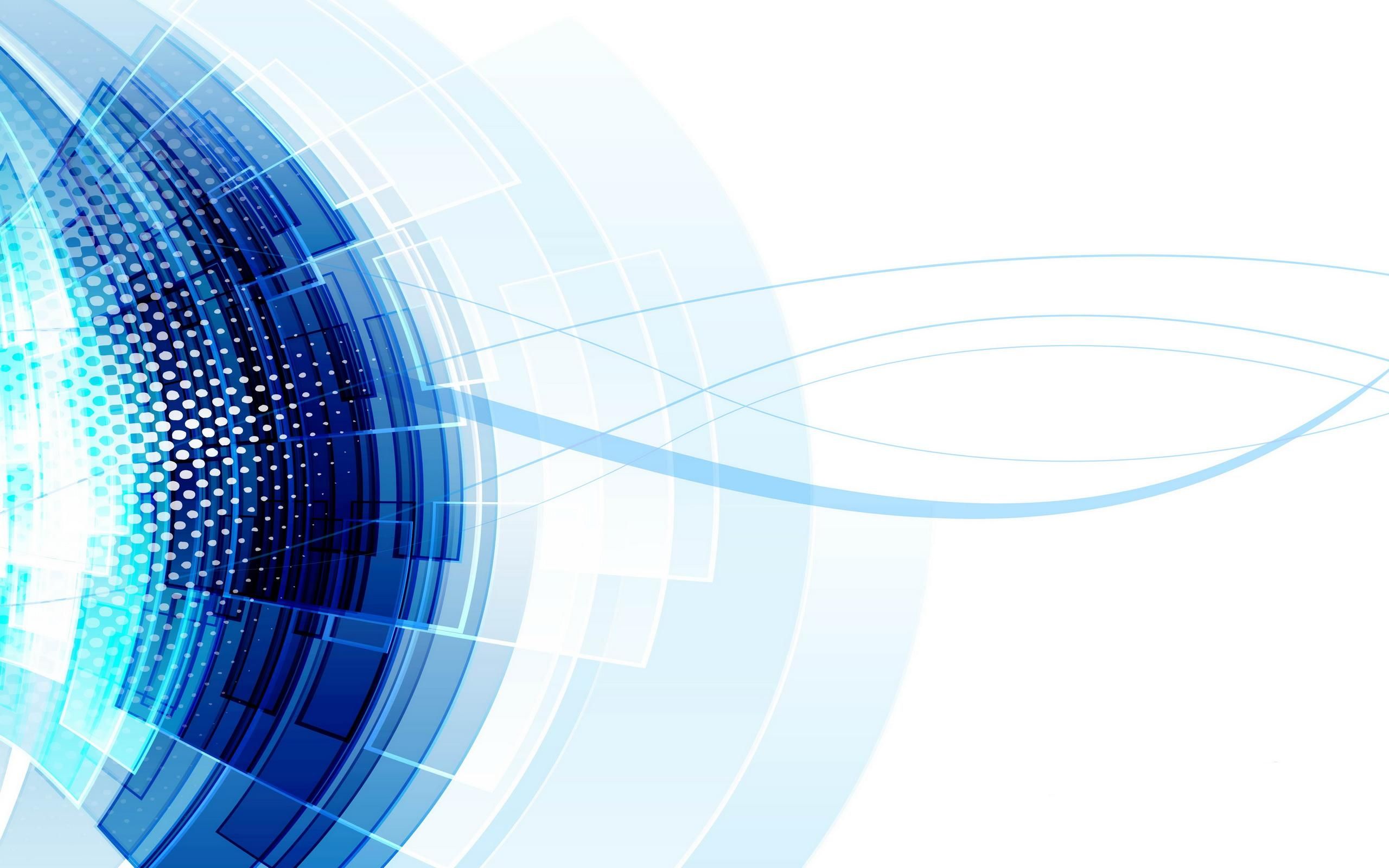 Организация деятельности ШСК
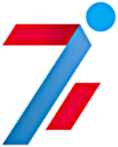 По содержанию ШСК может представлять разнообразные направления, включающие различные формы организации детей и молодёжи:
физкультурно –оздоровительное
волонтерская деятельность
физкультурно –спортивное
спортивный менеджмент:
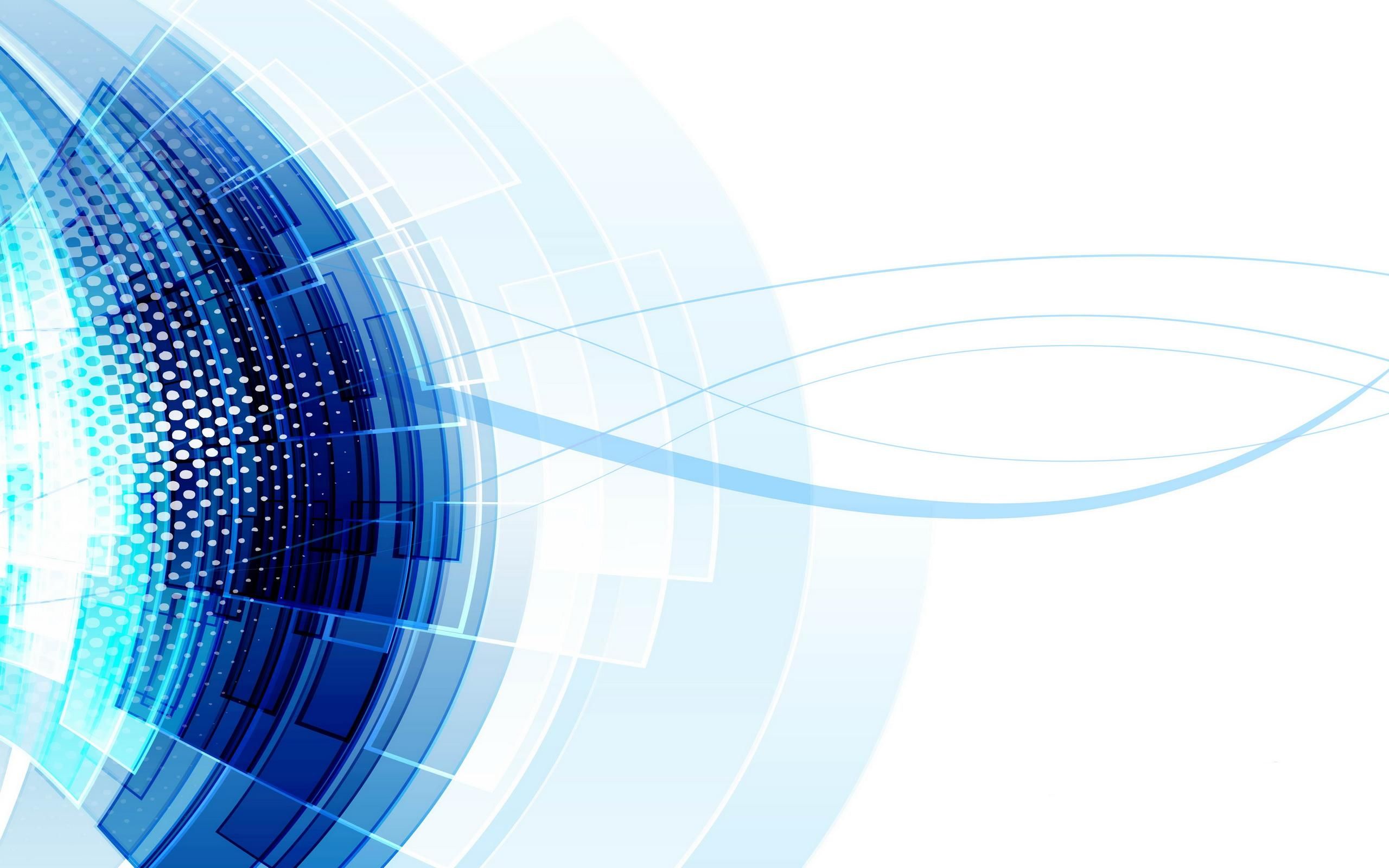 организация соревнований
Основные результаты деятельности ШСК: 
-повышение социального престижа школы, 
-оптимизация физкультурно-спортивной работы в школе,
-улучшение качества физкультурного образования обучающихся.
инструкторская подготовка по видам спорта
проектная деятельность
Школьный спортивный клуб в своей работе:
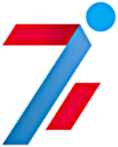 планирует спортивно-массовую, физкультурно–оздоровительную, секционную и досуговую работу на учебный год;
реализует календарные планы спортивно-массовых, физкультурно-спортивных, оздоровительных и социально-значимых мероприятий, 
организует и проводит внутришкольные этапы Всероссийских спортивных соревнований (игр) школьников «Президентские состязания», «Президентские спортивные игры», «Всероссийские игры ШСК»;
разрабатывает и утверждает на совете ШСК Положения о проведении внутришкольных соревнований;
 организует свою деятельность через создание спортивных секций, групп и команд по видам спорта;
контролирует качество занятий в секциях, группах, командах по видам спорта, обеспечивает методическое сопровождение деятельности ШСК,
осуществляет подготовку обучающихся к выполнению нормативов (тестов)  ВФСК ГТО;
создает сеть физкультурного актива в классах;
привлекает обучающихся в качестве волонтёров и судей к общественной деятельности как участников, организаторов проведения физкультурно-спортивных и иных мероприятий; 
направляет команды для участия в соревнованиях различного уровня в соответствии с утвержденным планом;
организует и проводит информационную и пропагандистскую деятельность по популяризации Всероссийских спортивных соревнований (игр) школьников «Президентские состязания», «Президентские спортивные игры», «Всероссийские игры ШСК»; ВФСК ГТО
обеспечивает взаимодействие с другими общеобразовательными организациями, общественными организациями, спортивными федерациями по видам спорта и т.д.;
представляет администрации общеобразовательной организации предложения по совершенствованию материально-технической базы и развитию физической культуры и спорта в общеобразовательной организации;
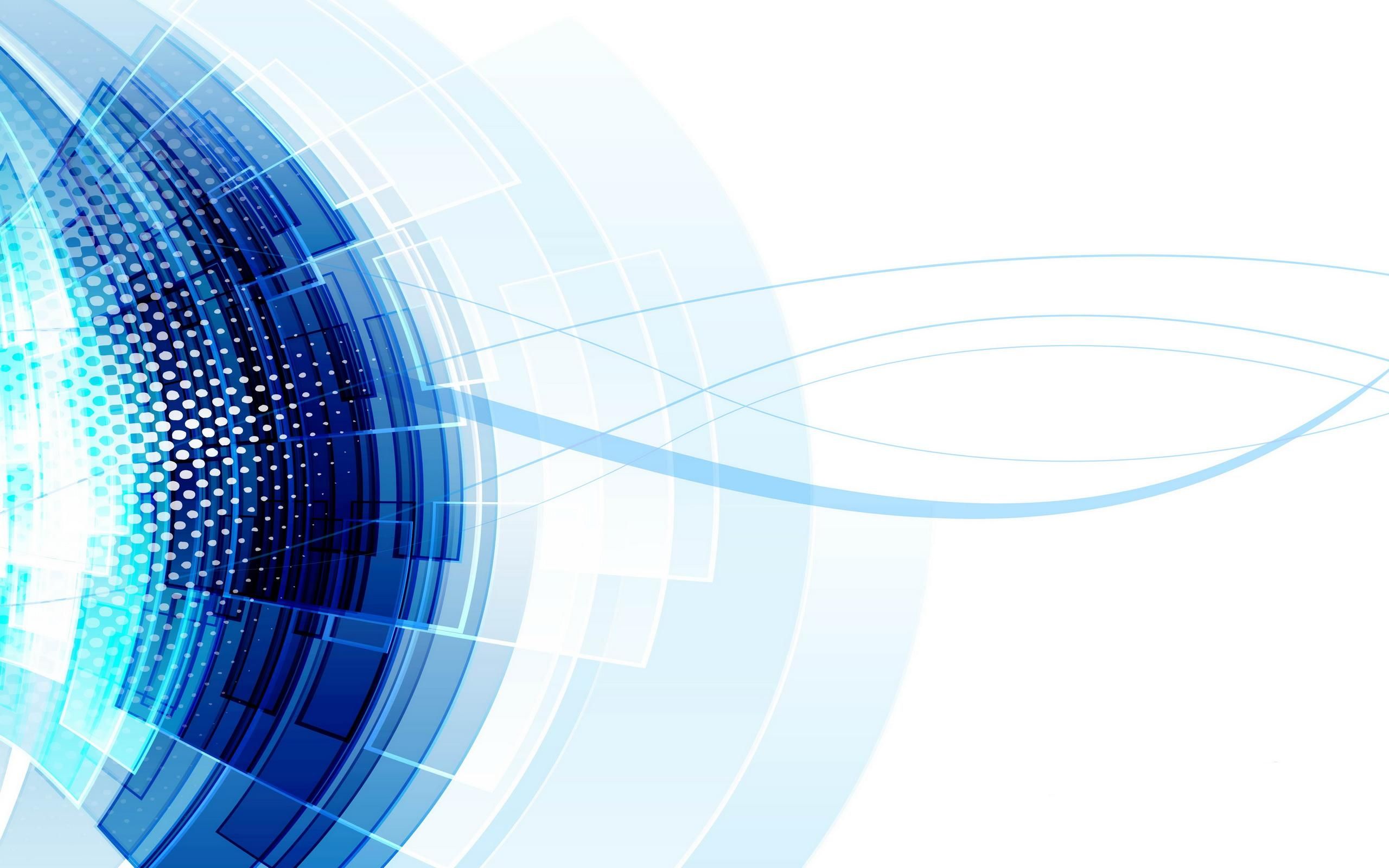 Управление деятельностью ШСК
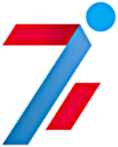 СТРУКТУРНОЕ ПОДРАЗДЕЛЕНИЕ
ОБЩЕСТВЕННАЯ ОРГАНИЗАЦИЯ
Общее руководство деятельностью ШСК осуществляет учредитель:
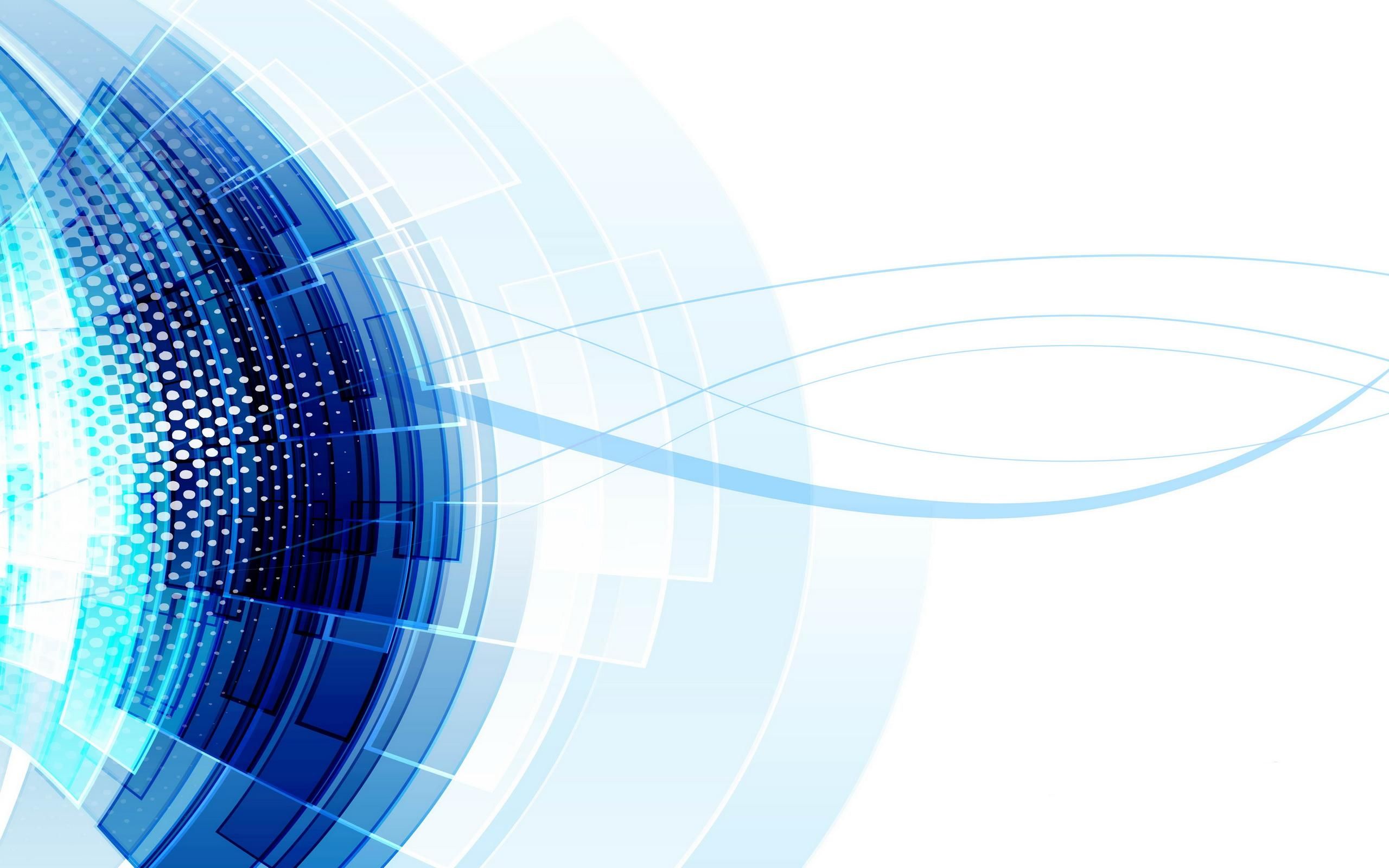 Юридические или физические лица
Юридическое лицо - общеобразовательная организация
Непосредственное руководство деятельностью ШСК осуществляет руководитель ШСК:
Назначается директором общеобразовательной организации
Назначается  решением съезда (конференции) или общего собрания общеобразовательной организации
Руководитель ШСК, действуя от имени ШСК, осуществляет общее руководство деятельностью ШСК, представляет его интересы при взаимодействии с органами государственной власти, органами местного самоуправления, юридическими и физическими лицами
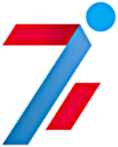 Перечень локальных актов школьного спортивного клуба
Приказ общеобразовательной организации о создании ШСК (структурное подразделение) или Протокол съезда (конференции) или общего собрания о создании ШСК (общественная организация);
Положение о ШСК (структурное подразделение) или Устав ШСК (общественная организация);
План работы на учебный год, утвержденный руководителем общеобразовательной организации (структурное подразделение)  или председателем съезда (конференции) или общего собрания (общественная организация);
Календарный план спортивно-массовых, физкультурно-спортивных и социально-значимых мероприятий на учебный год, утвержденный руководителем общеобразовательной организации (структурное подразделение)  или председателем съезда (конференции) или общего собрания (общественная организация);
Расписание занятий ШСК;
Инструкции: руководителя ШСК, инструкции по охране труда и технике безопасности по всем видам физкультурно-спортивной деятельности; 
программы дополнительного образования физкультурно-спортивной направленности; учебные планы к программам дополнительного образования;
списочный состав членов ШСК;
приказ о зачислении обучающихся в ШСК;
журналы групп, спортивных секций;
медицинский допуск обучающихся к занятиям в спортивных секциях с указанием вида спорта (справка от педиатра);
положение о Совете (активе) ШСК;
списочный состав Совета (актива) ШСК, протоколы заседания Совета (актива) ШСК, списочный состав физоргов;
положения и отчёты о проведении социально-значимых, спортивно-массовых и физкультурно-оздоровительных мероприятий (соревнований, праздников, акции и др.);
протоколы соревнований;
результаты и итоги участия в соревнованиях образовательной организации;
списки обучающихся в общеобразовательной организации спортсменов-разрядников;
копии годовых отчетов о проделанной работе.
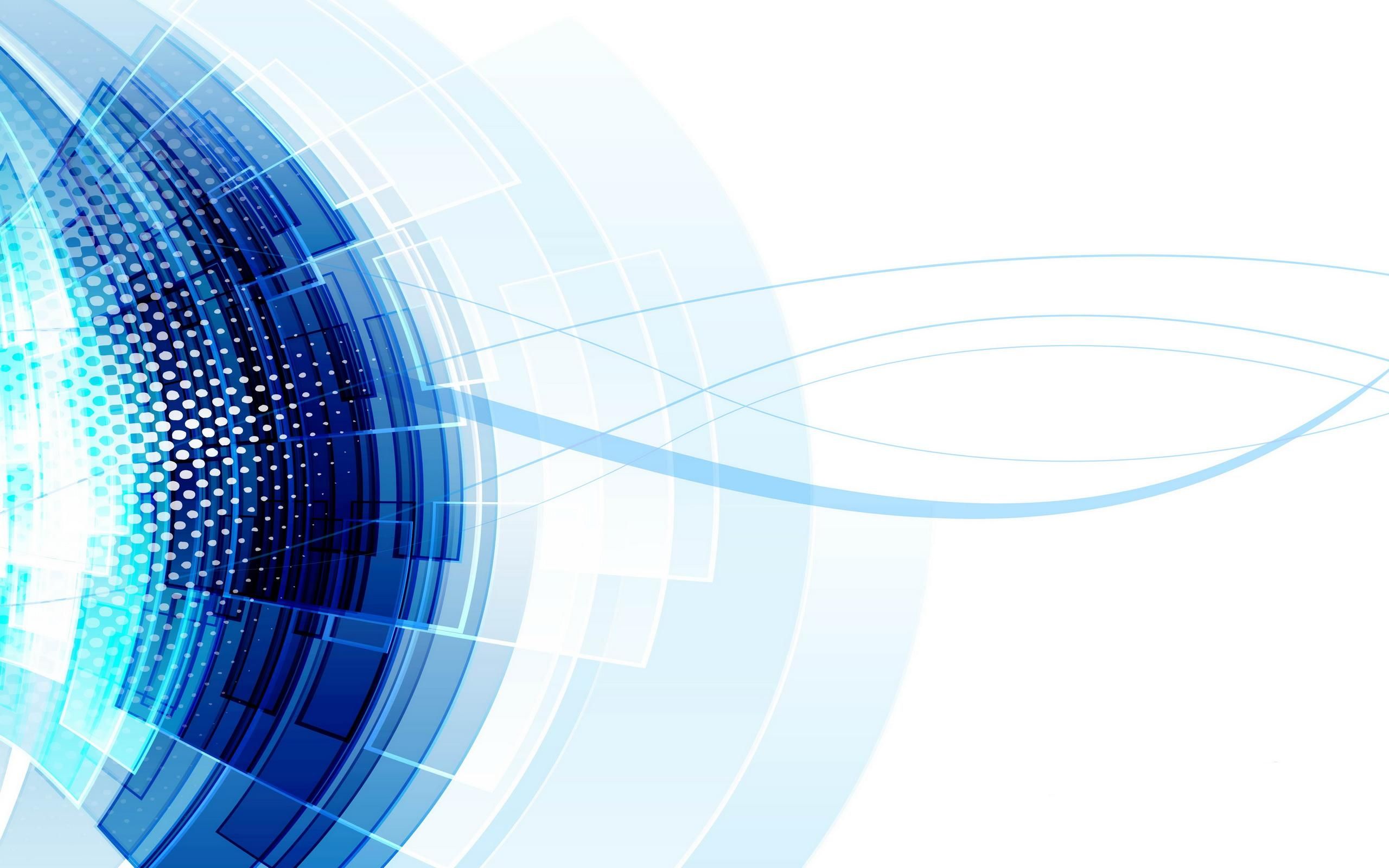 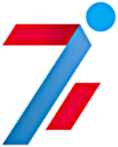 Информационная деятельность ШСК
Информация о работе ШСК размещается на странице ШСК официального сайта общеобразовательной организации:
учредительные документы ШСК, 
нормативная документация ШСК,
символика ШСК (название, логотип, девиз, эмблема и т.д.), 
поздравления победителей и призеров соревнований, 
списки, фотографии лучших членов ШСК, команд, групп, педагогов, инструкторов по физической культуре и т.д.,
агитационная информация и иная информация о деятельности ШСК.

              Создание  постоянно действующего информационного (координационного) центра (для поддержки информационного портала  по организации и сопровождению мероприятий ШСК). 
              Информационный центр:
обеспечивает общее администрирование страницы ШСК на сайте общеобразовательной организации;
выполняет работу по технической и методической поддержке организаторов и участников физкультурно-спортивных мероприятий, занятий и семинаров с судейскими бригадами, сбору и систематизации статистической и иной информации ШСК.
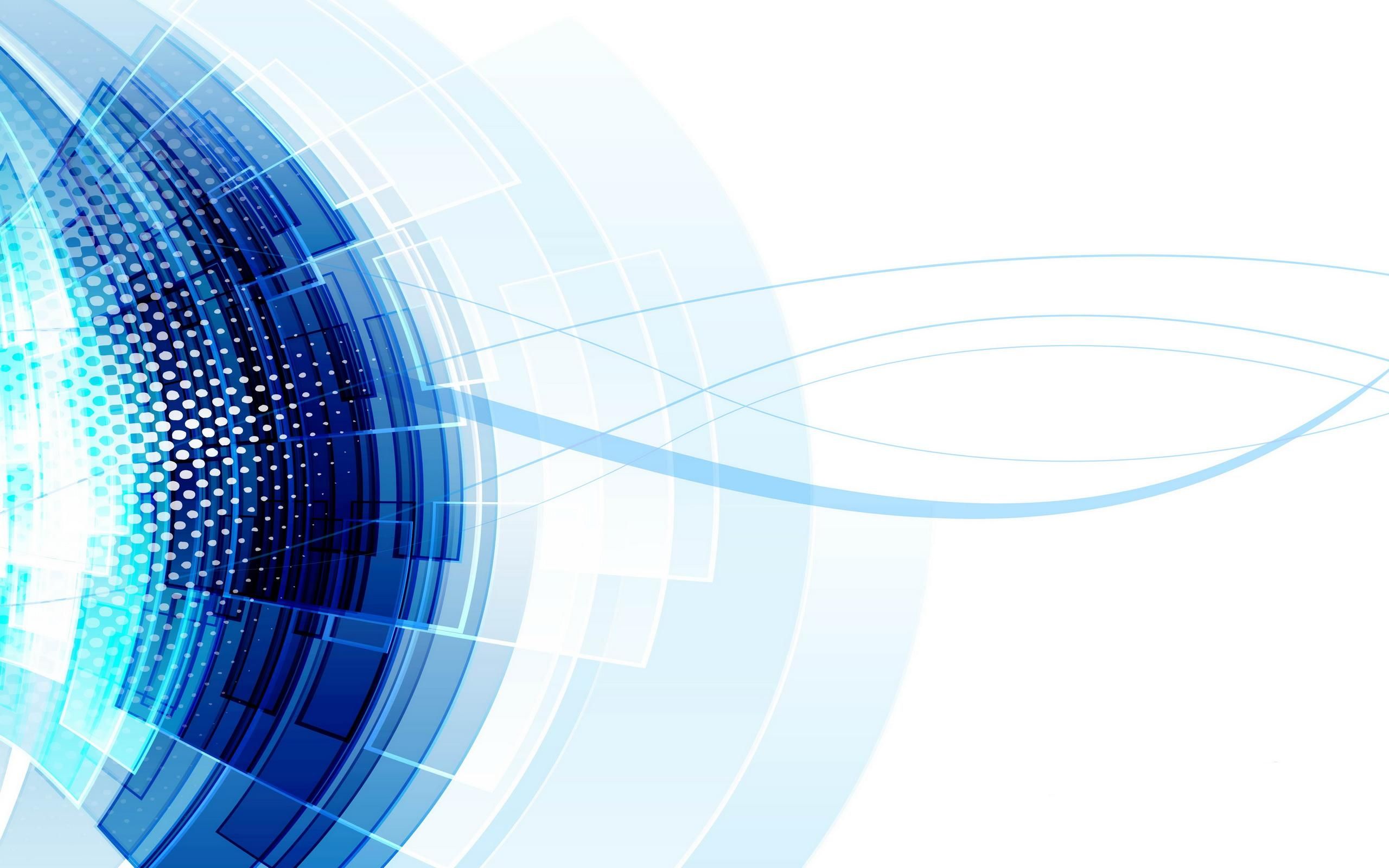 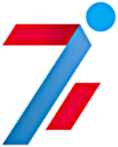 Реорганизация и ликвидация ШСК

Решение о реорганизации (ликвидации) клуба, являющегося структурным подразделением общеобразовательной организации, принимается общим собранием членов ШСК и утверждается приказом директора. Взамен закрытого ШСК, приказом директора общеобразовательной организации открывается новый Школьный спортивный клуб, назначается новый руководитель.

Решение о реорганизации (ликвидации) клуба, являющегося общественным объединением, принимается на собрании общественной организации, на базе которой он создан. Все дела ликвидированного ШСК (учредительные документы, протоколы и т.д.) передают по описи в архив. Взамен закрытого ШСК, формируется новый состав ШСК, являющегося общественным объединением, принимается решением общественной организацией, при которой он создается.

Решение о реорганизации (слиянии, присоединении, разделении, выделении) или ликвидации ШСК по причине неудовлетворительной работы его руководителя или Совета ШСК осуществляется путем их переизбрания. 


Отсутствие ШСК в общеобразовательных организациях
после 2024 года недопустимо
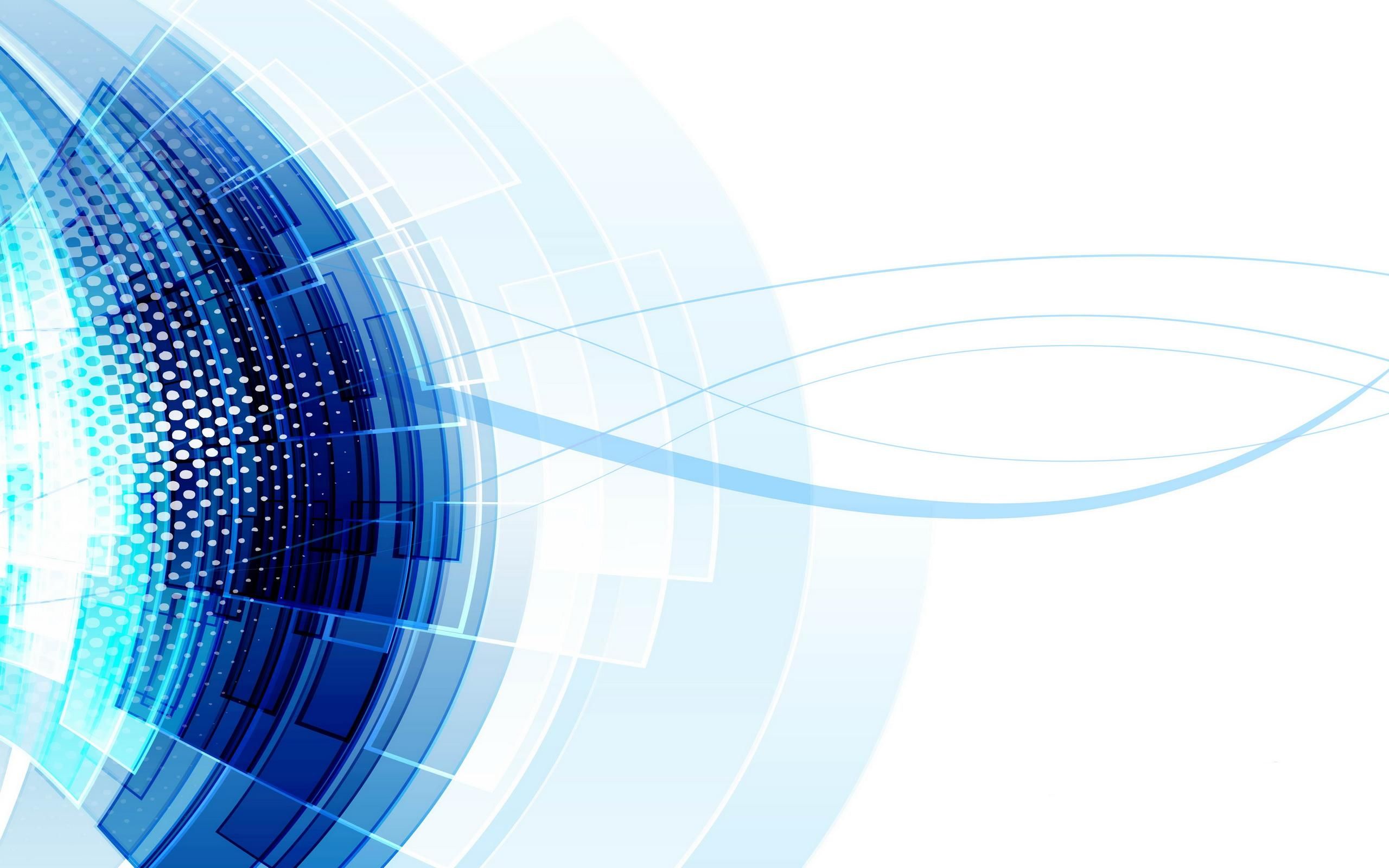 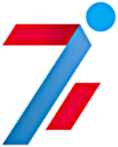 Общеобразовательные организации      вошедшие во всероссийский перечень (реестр)
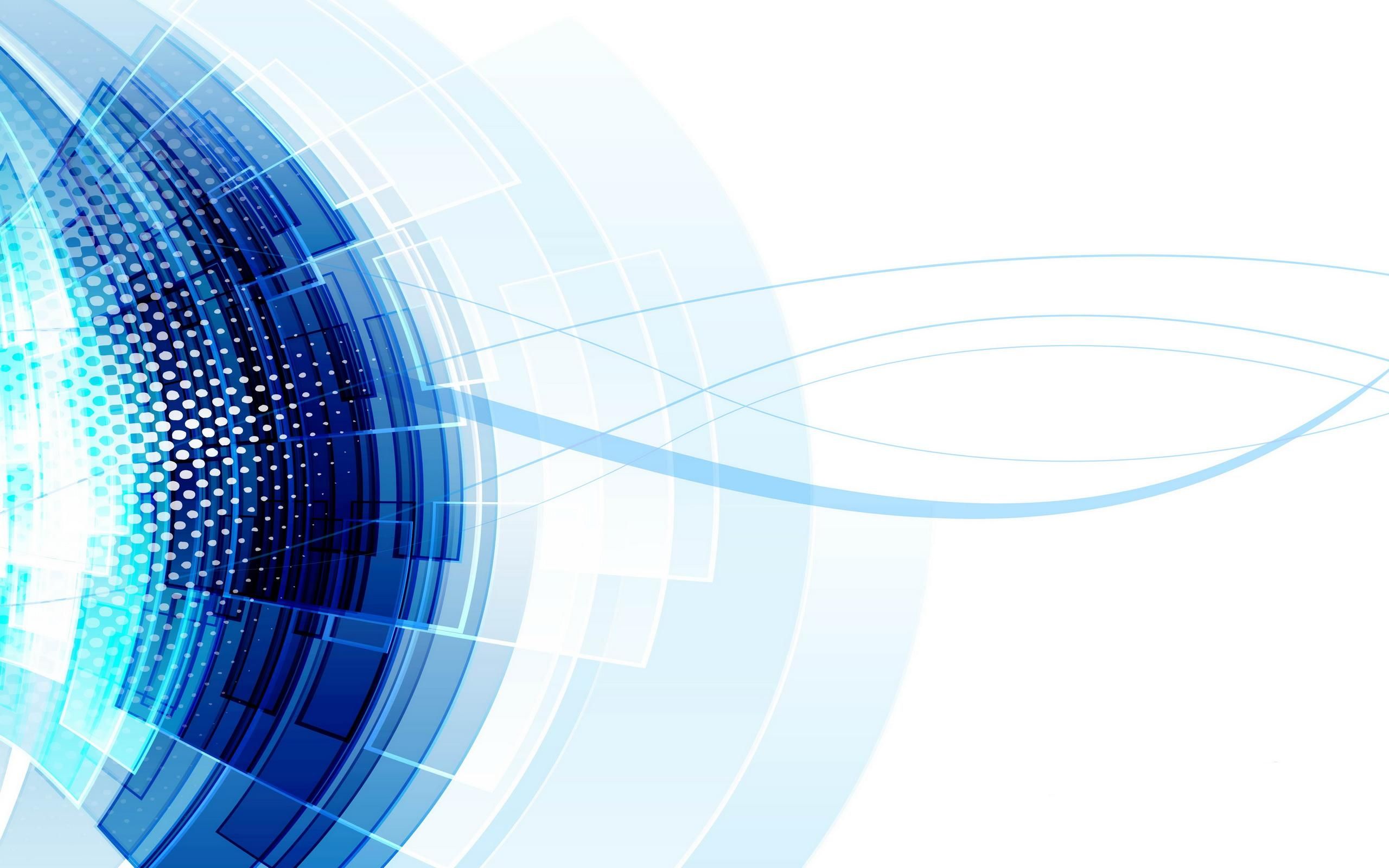 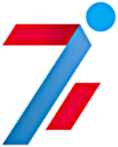 Создать вкладку ШСК
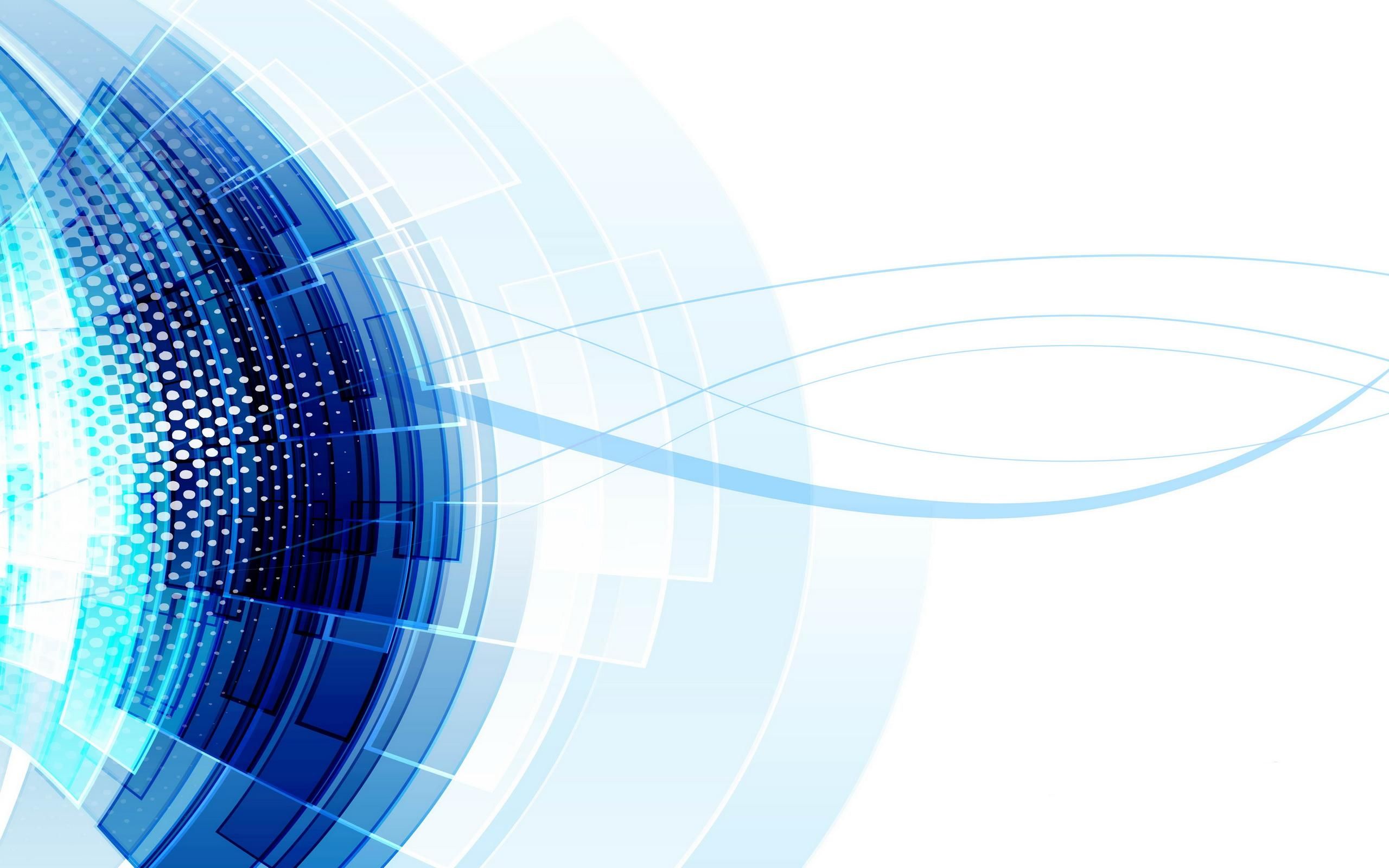 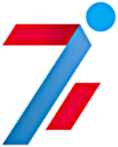 Разместить документы
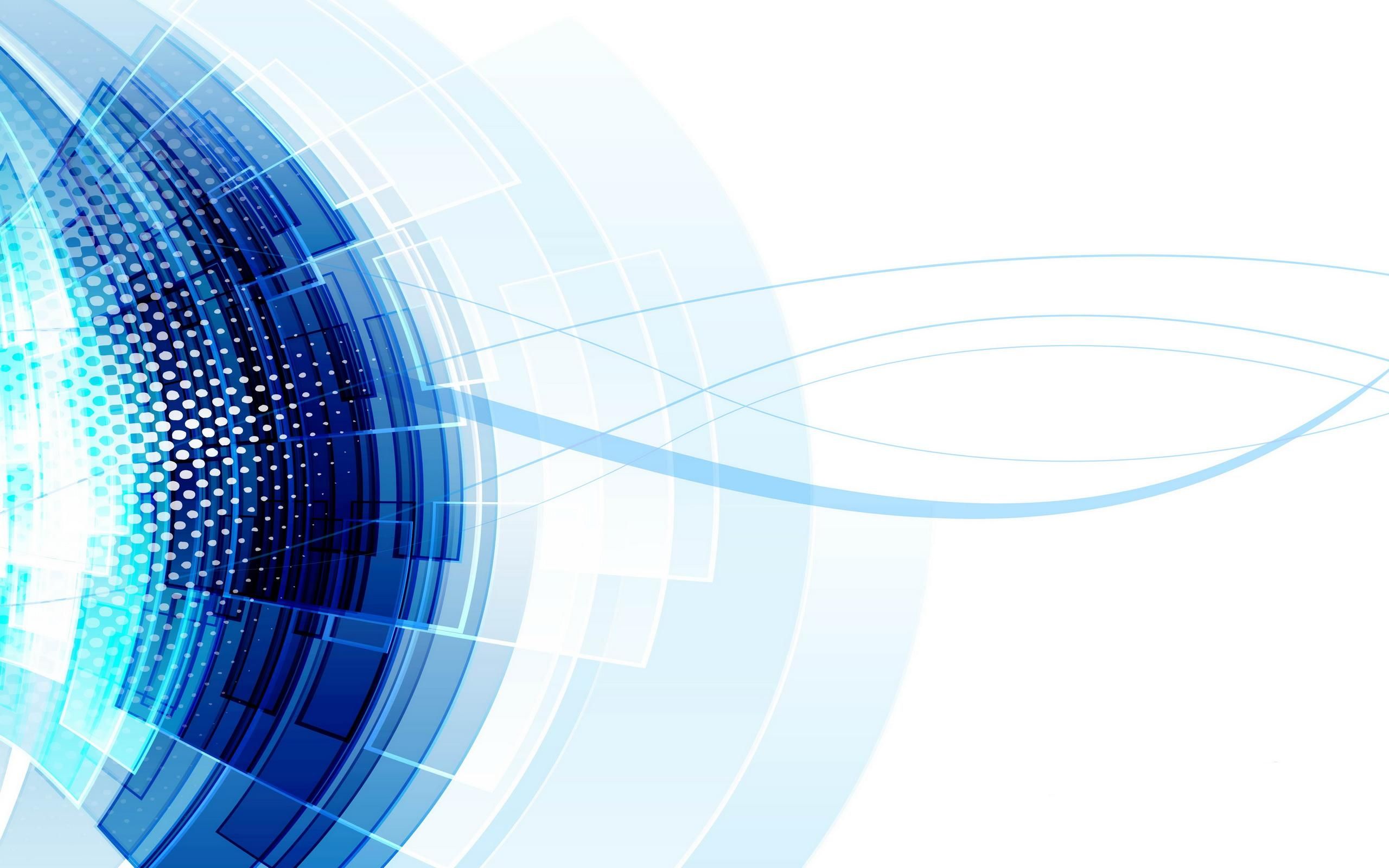 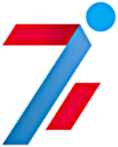 Подтверждение о регистрации ШСК в Едином Всероссийском перечне (реестре)
Свидетельство 
направляется в электронном виде
в образовательную организацию
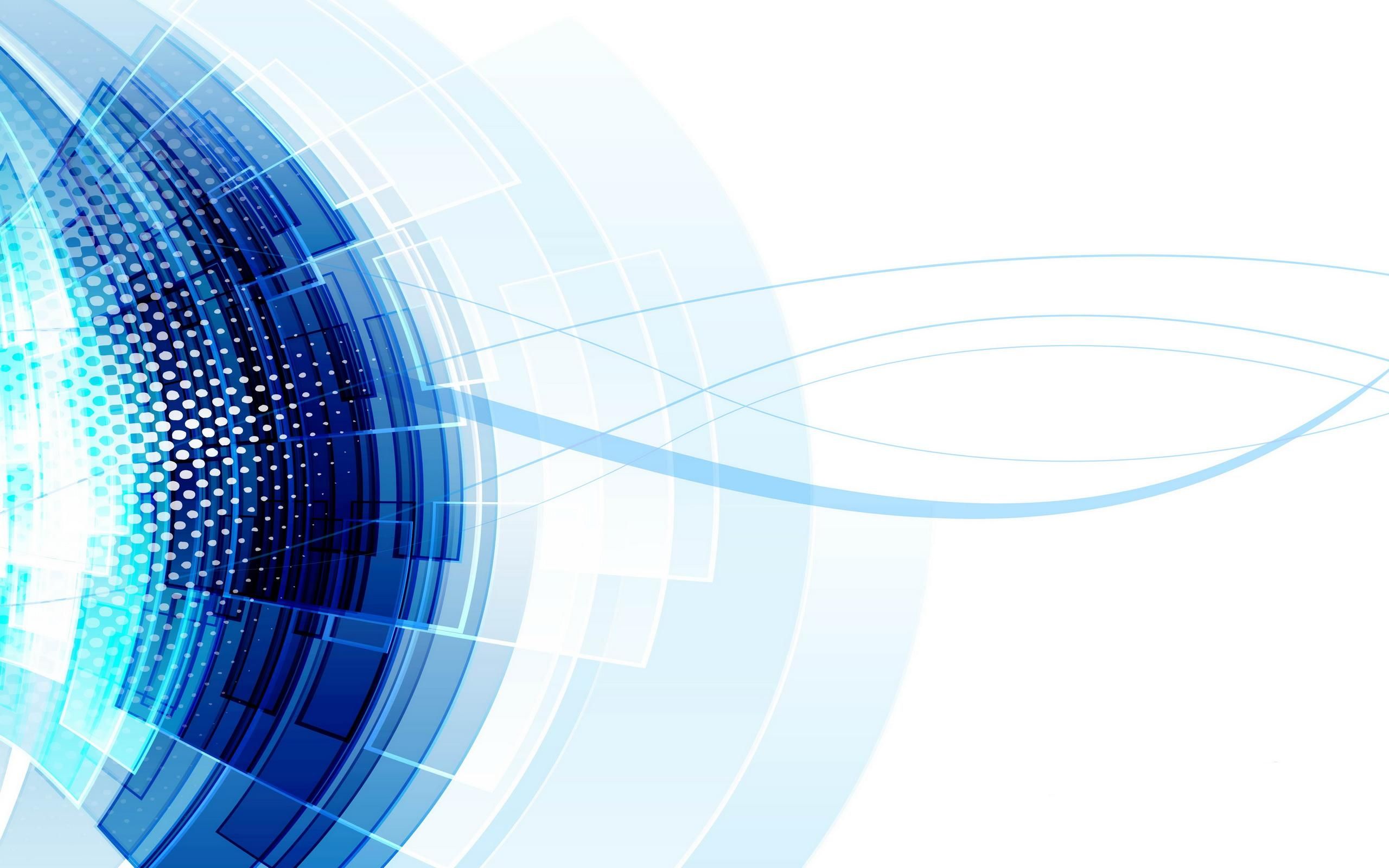 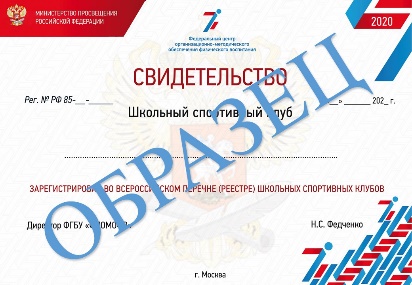 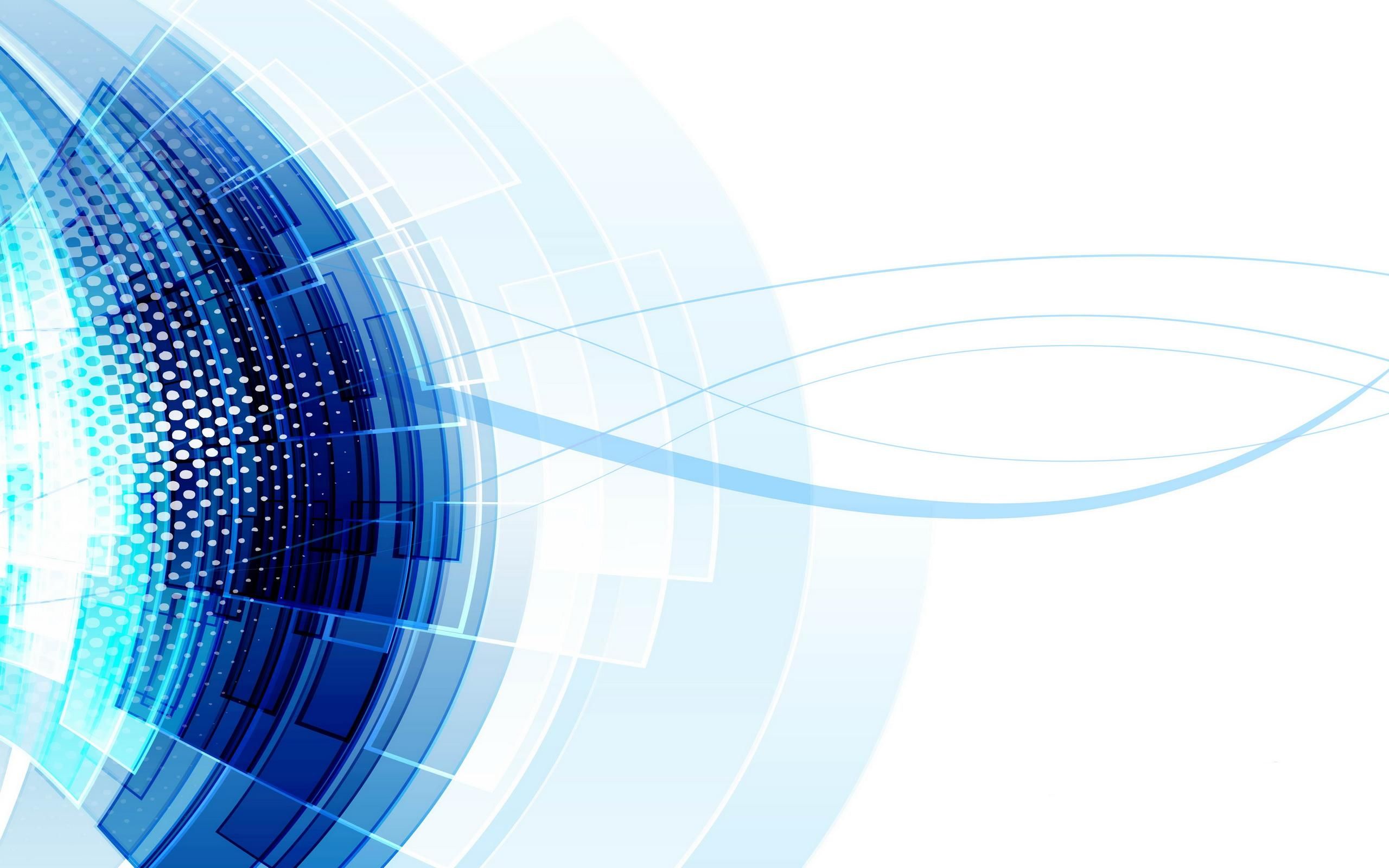 Школьный спортивный клуб - наиболее эффективная форма, призванная осуществлять работу в разных направлениях и решать разноплановые и актуальные задачи:
по пропаганде здорового образа жизни, 
привлечению школьников к систематическим занятиям ФКиС, общефизической подготовке, 
организации занятий по видам спорта на уровне начальной подготовки, 
проведению физкультурных и спортивных мероприятий,
 подготовке к участию школьных команд в официальных соревнованиях различного уровня.
 Итог для всех участников образовательных отношений:
сотрудничество, диалог, 
деятельностно-творческий характер, 
направленность на поддержку индивидуального физического и интеллектуального развития детей и молодёжи; 
предоставление необходимого пространства и свободы для принятия самостоятельных решений, 
формирование мотивационно–ценностных ориентиров и повышение престижа  здорового образа жизни, физической культуры и спорта в молодёжной среде.
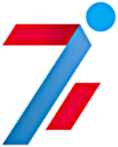 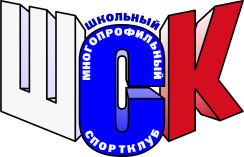 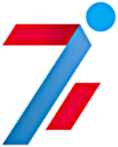 СПАСИБО ЗА ВНИМАНИЕ !
Контактная информация отдела развития школьного спорта:

телефон +7 (495) 360-72-46 (доб. 104) 

электронная почта: info@fcomofv.ru
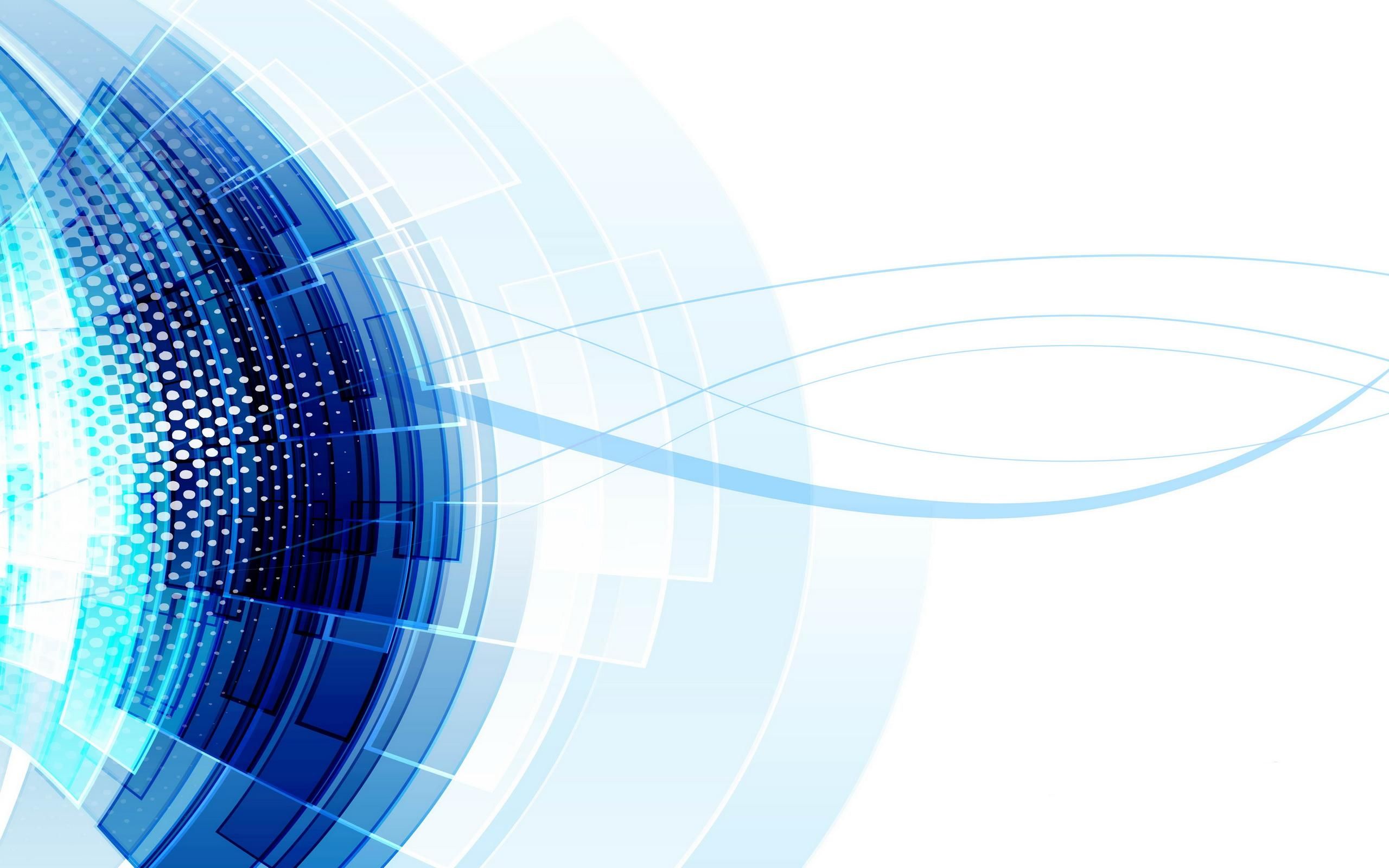